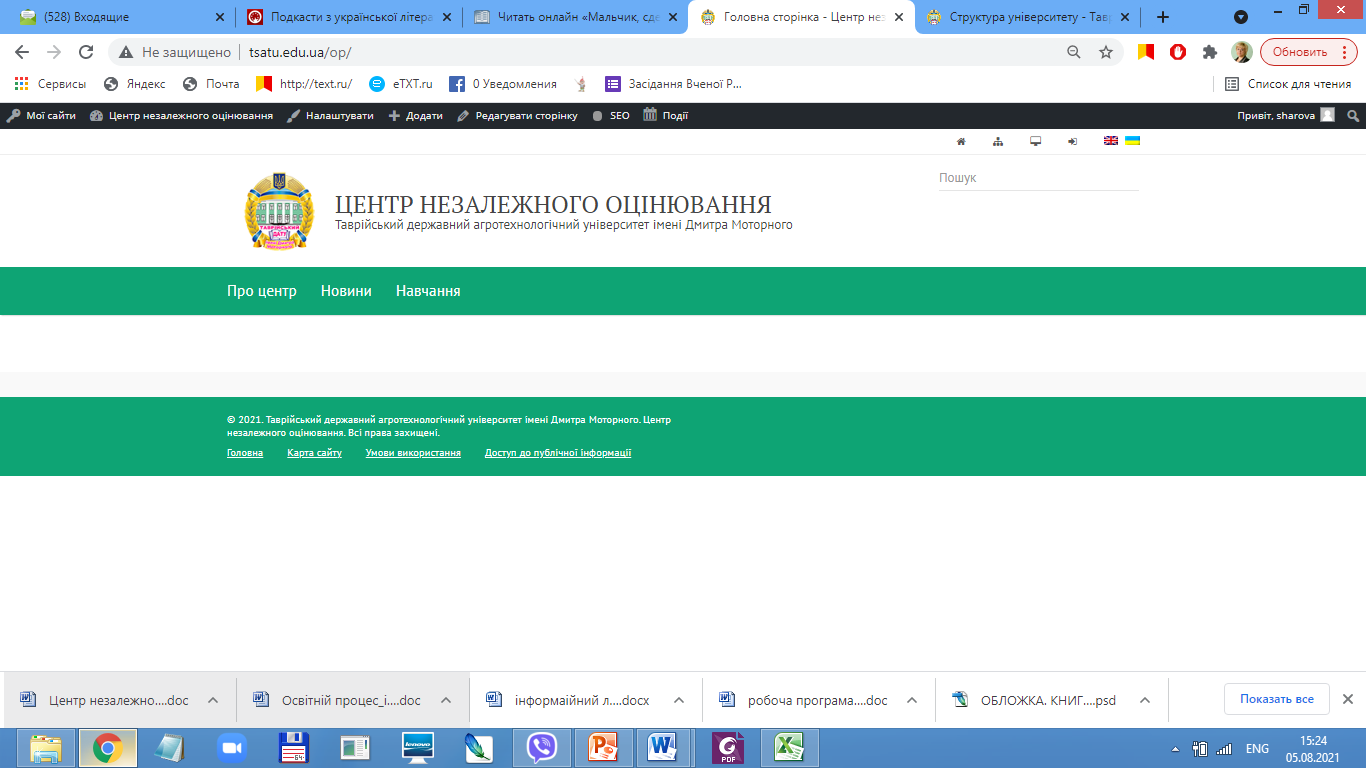 Якість освітнього процесу
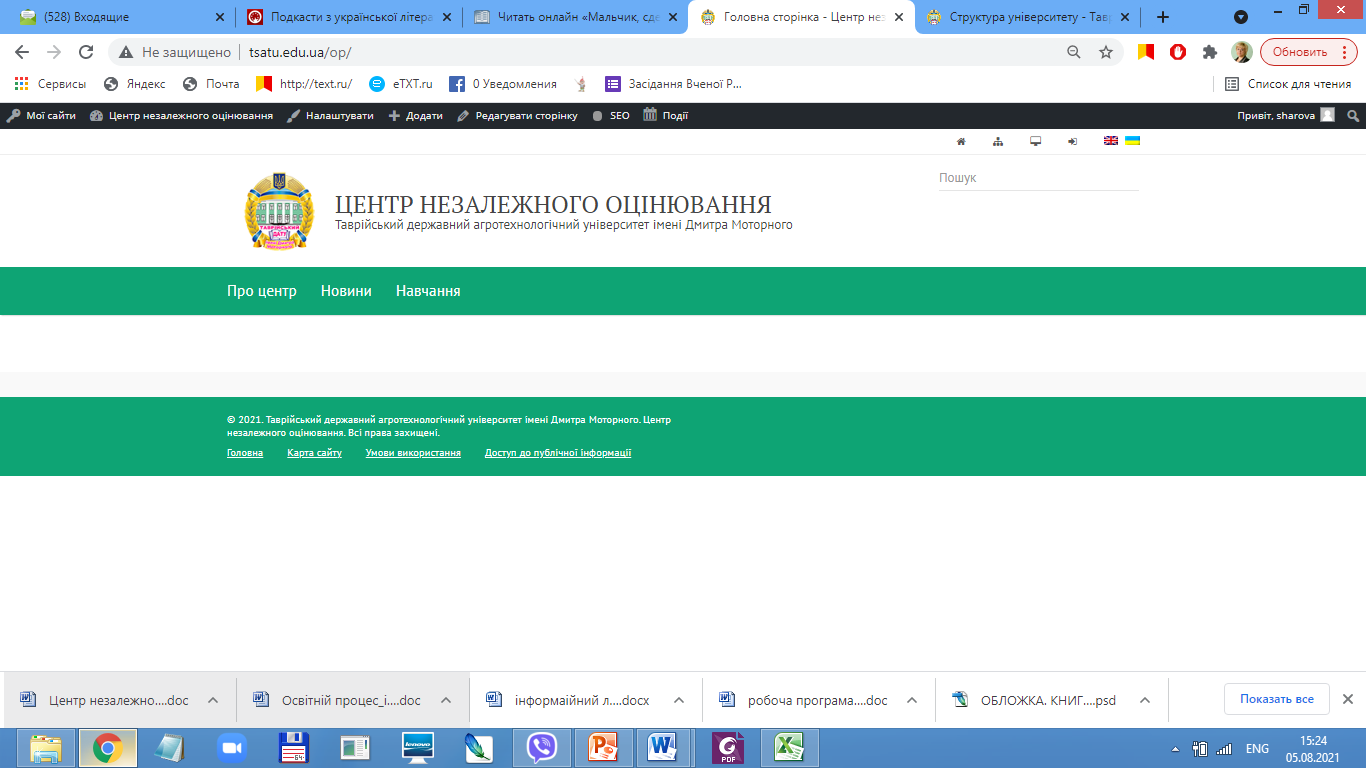 http://www.tsatu.edu.ua/op/
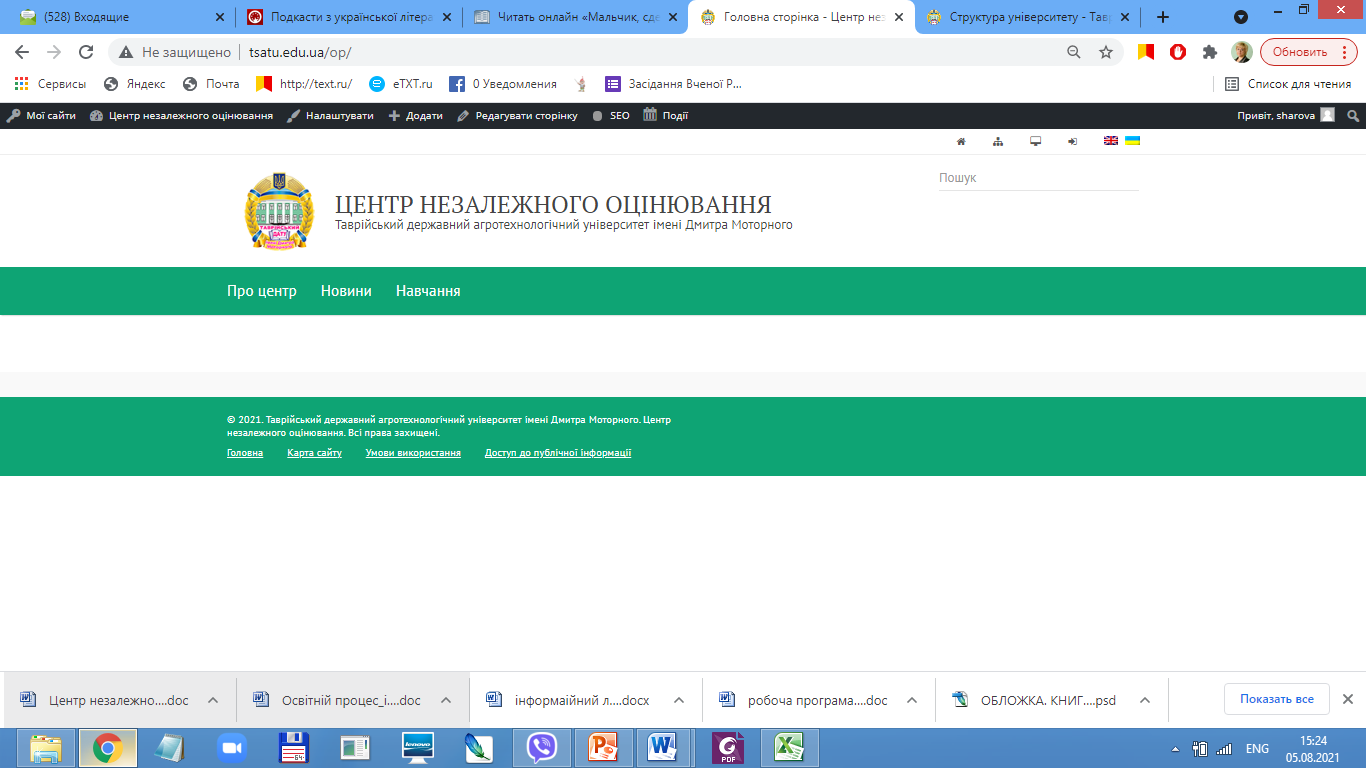 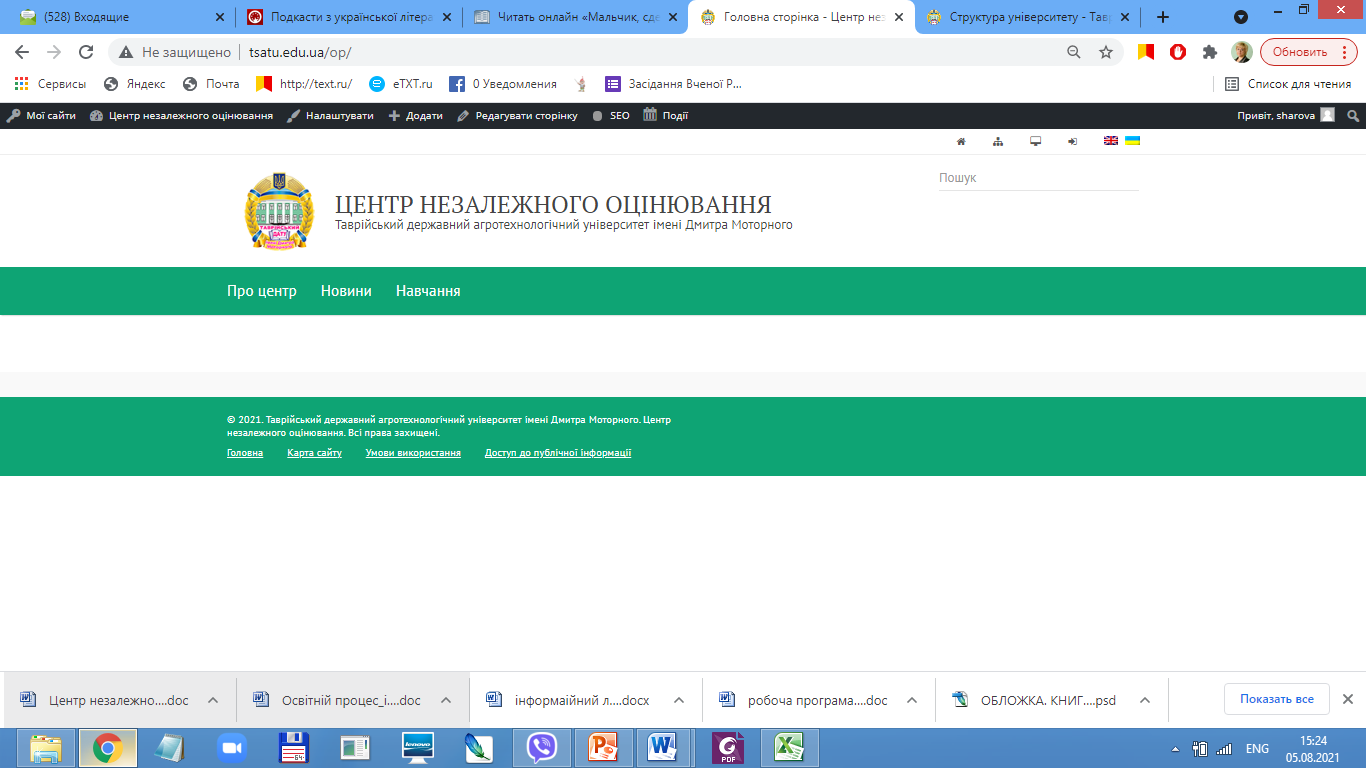 Учасники незалежного оцінювання знань 
(Наказ № 124-ОД від 01.07.2021 р.)
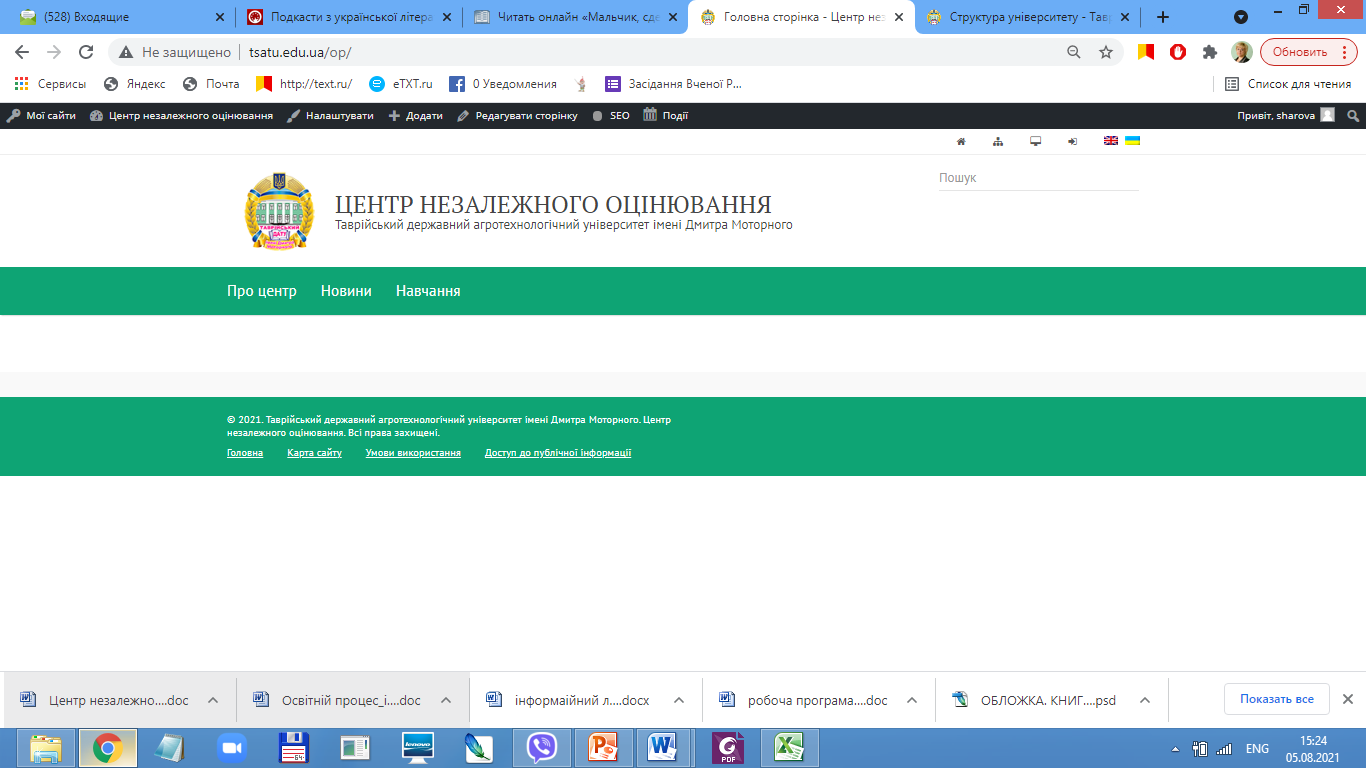 Методичні поради 
до створення тестових завдань
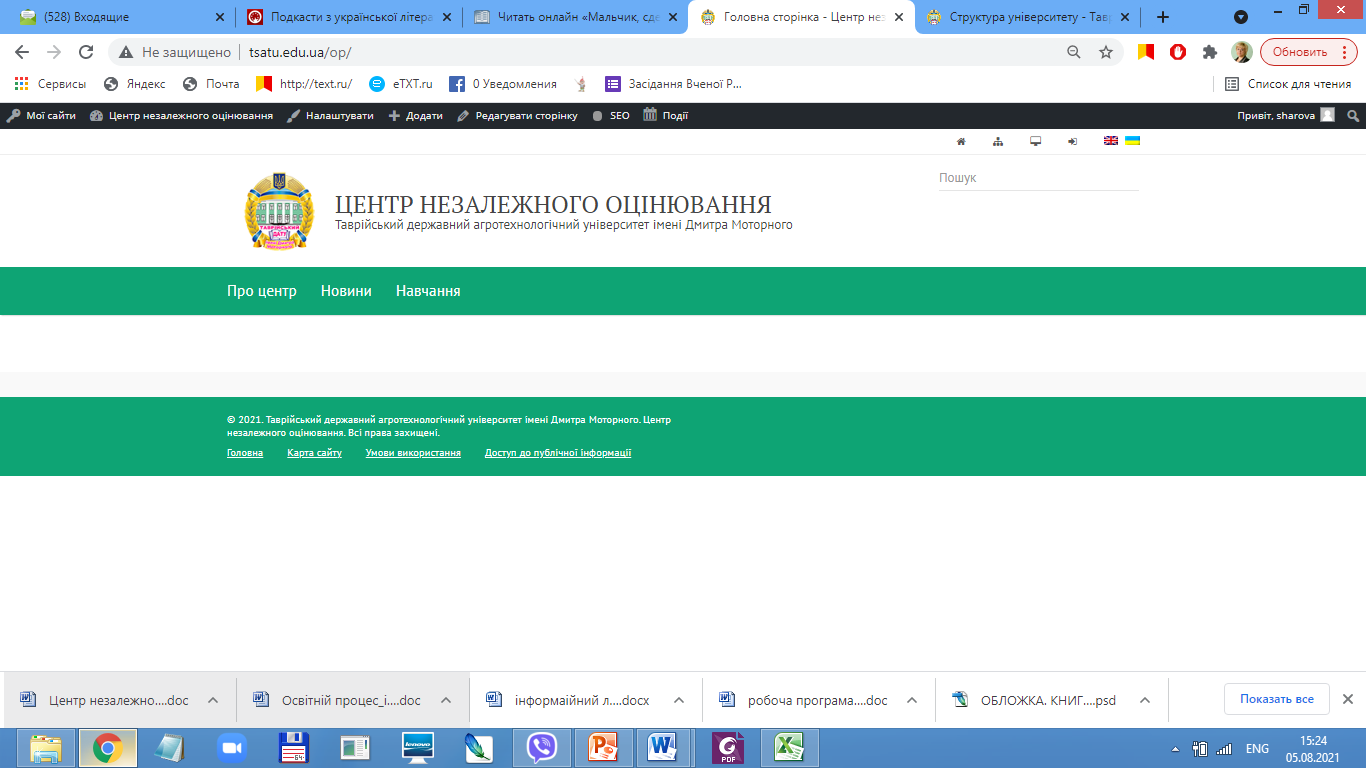 Кількість тестових завдань
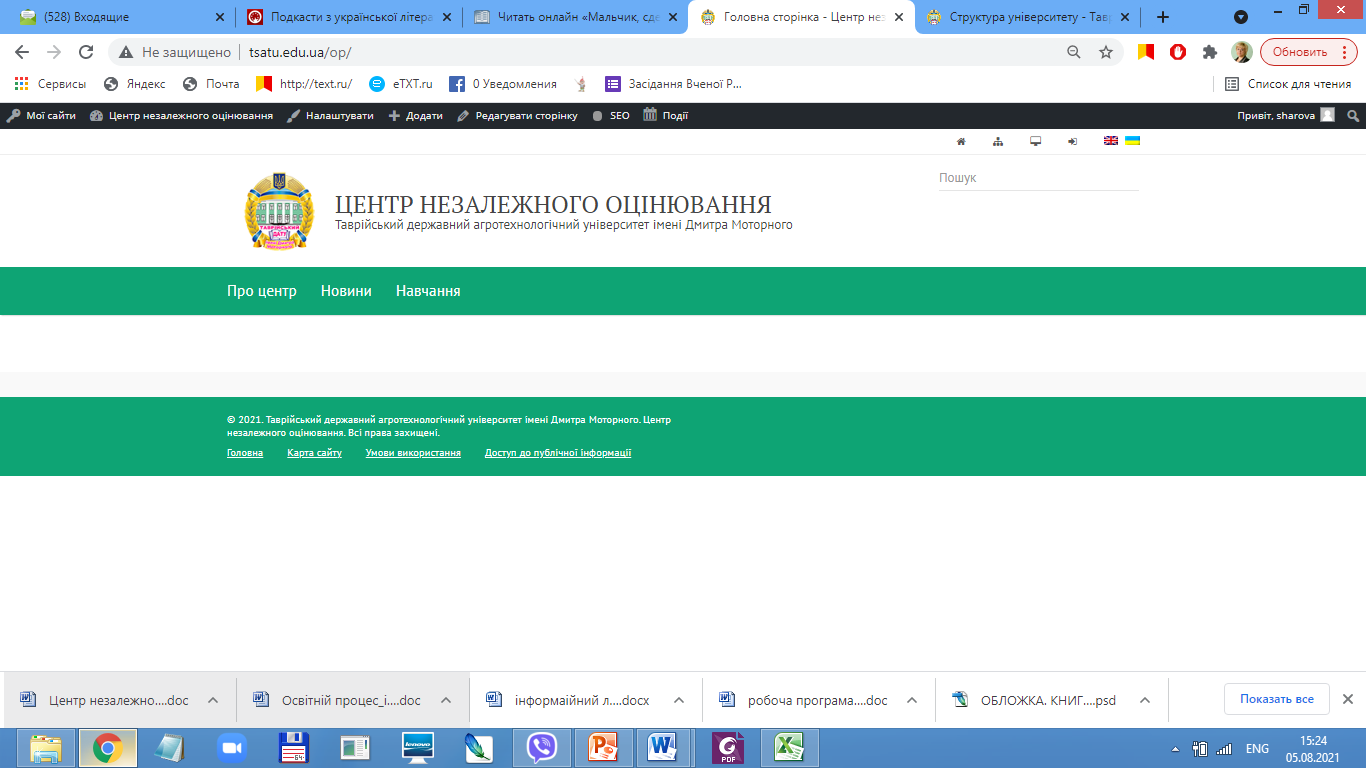 Кількість тестових завдань
* Кількість тестів до І ПМК та ІІ ПМК повинна бути однаковою!
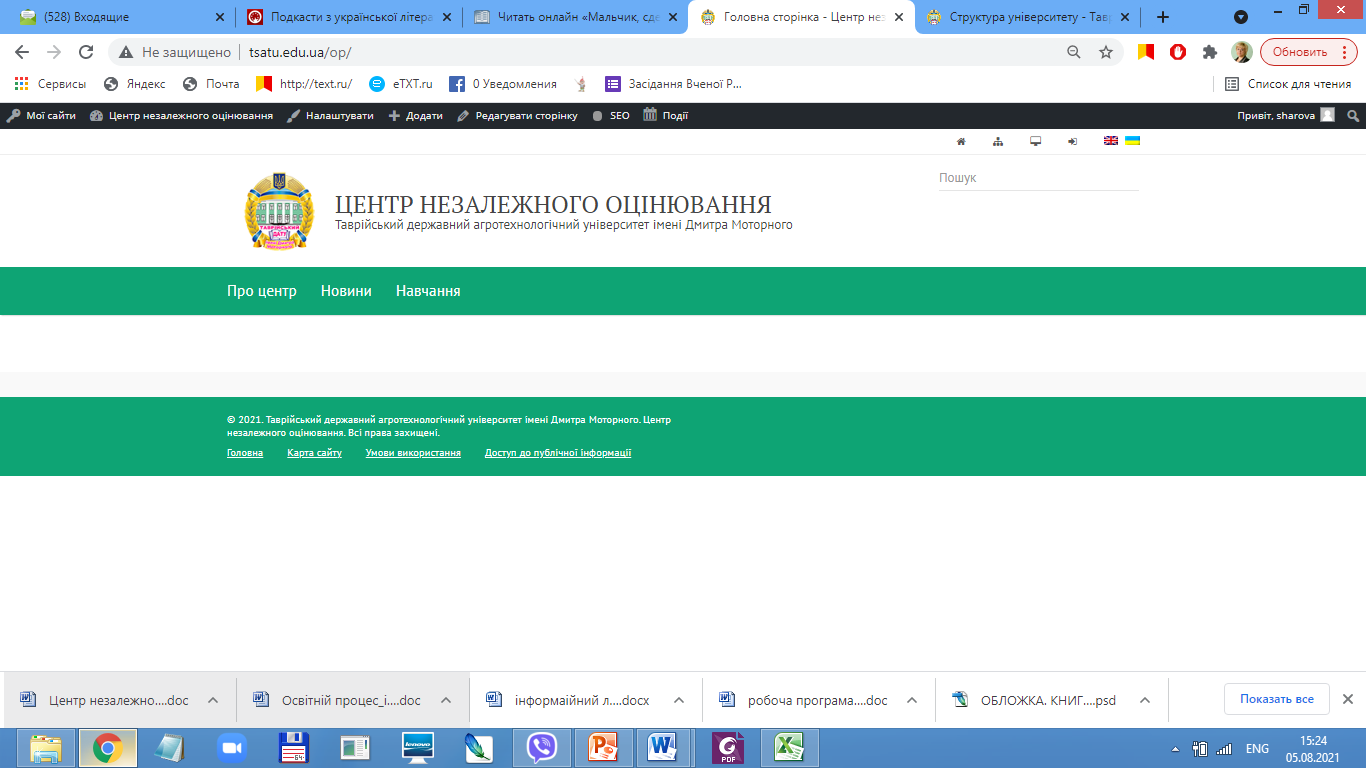 120 іспит
120 залік
Складники тестових завдань (І ПМК)
* Кількість тестів до І ПМК та ІІ ПМК повинна бути однаковою!
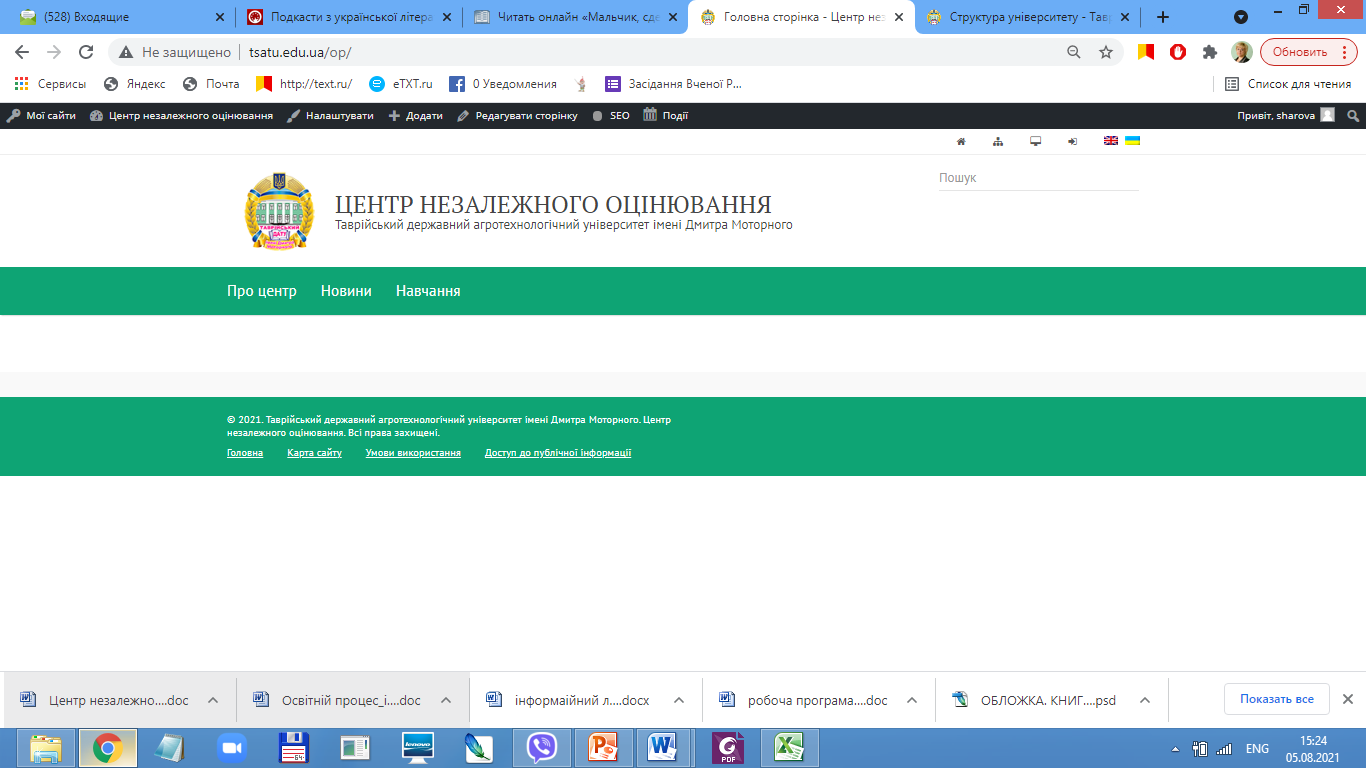 120 іспит
120 залік
Складники тестових завдань (ІІ ПМК)
* Кількість тестів до І ПМК та ІІ ПМК повинна бути однаковою!
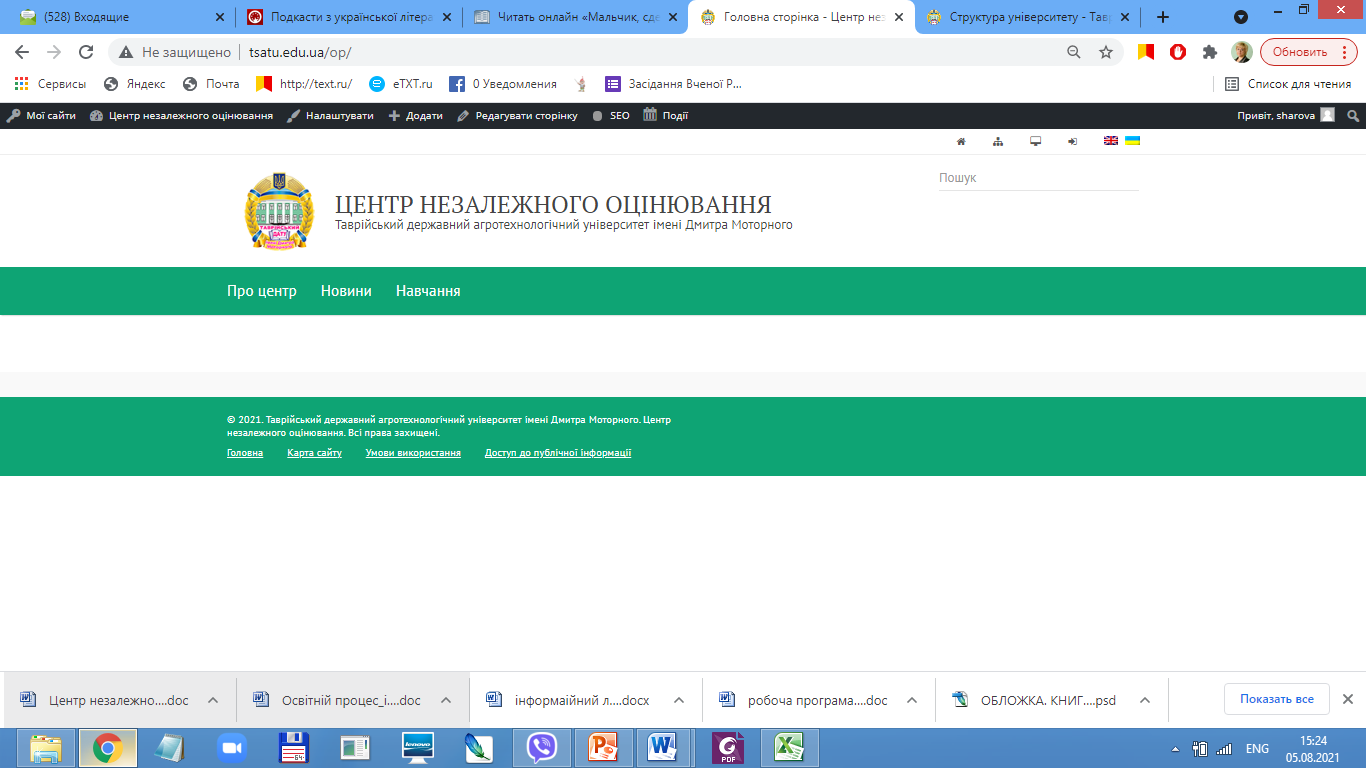 120 іспит
120 залік
Складники тестових завдань (іспит/залік)
* Кількість тестів до І ПМК та ІІ ПМК повинна бути однаковою!
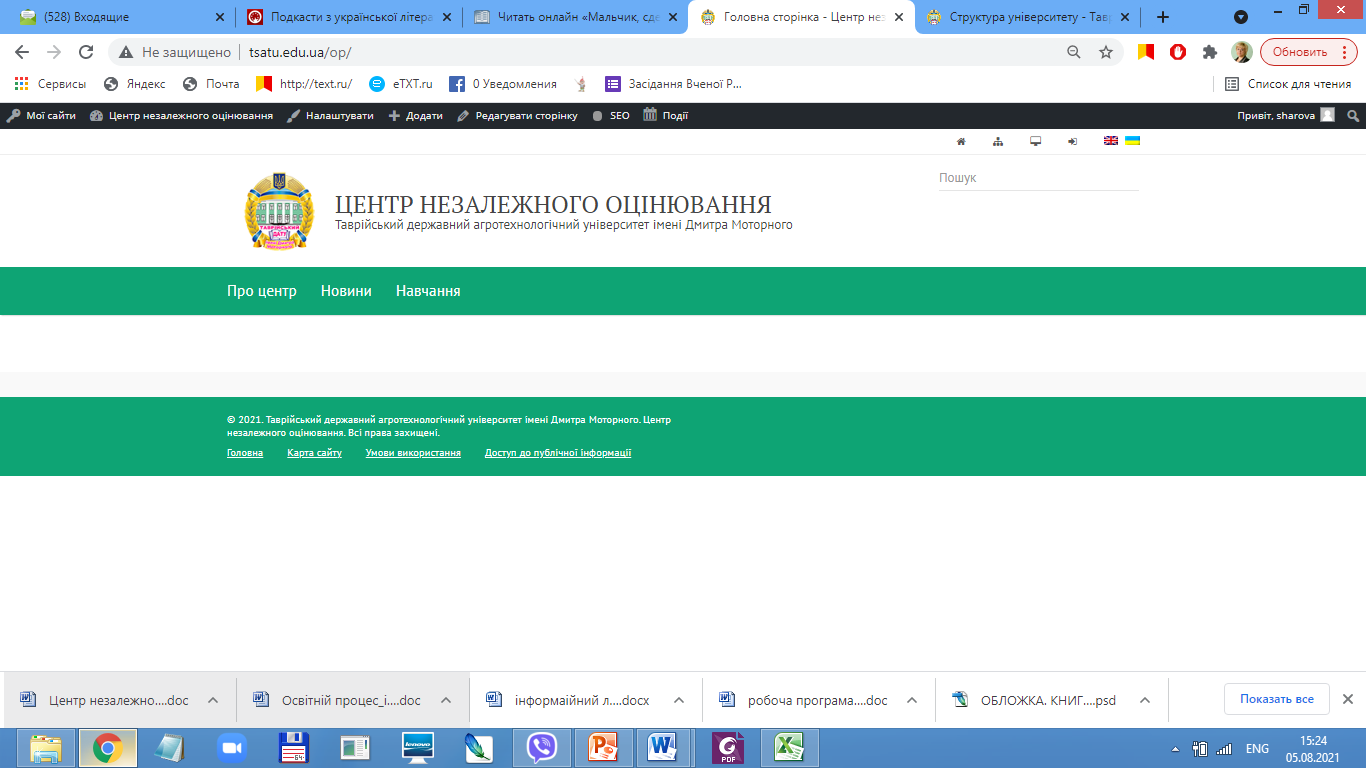 120 іспит
120 іспит
120 залік
120 залік
Особливості організації виконання тестів у кількісних та часових показниках
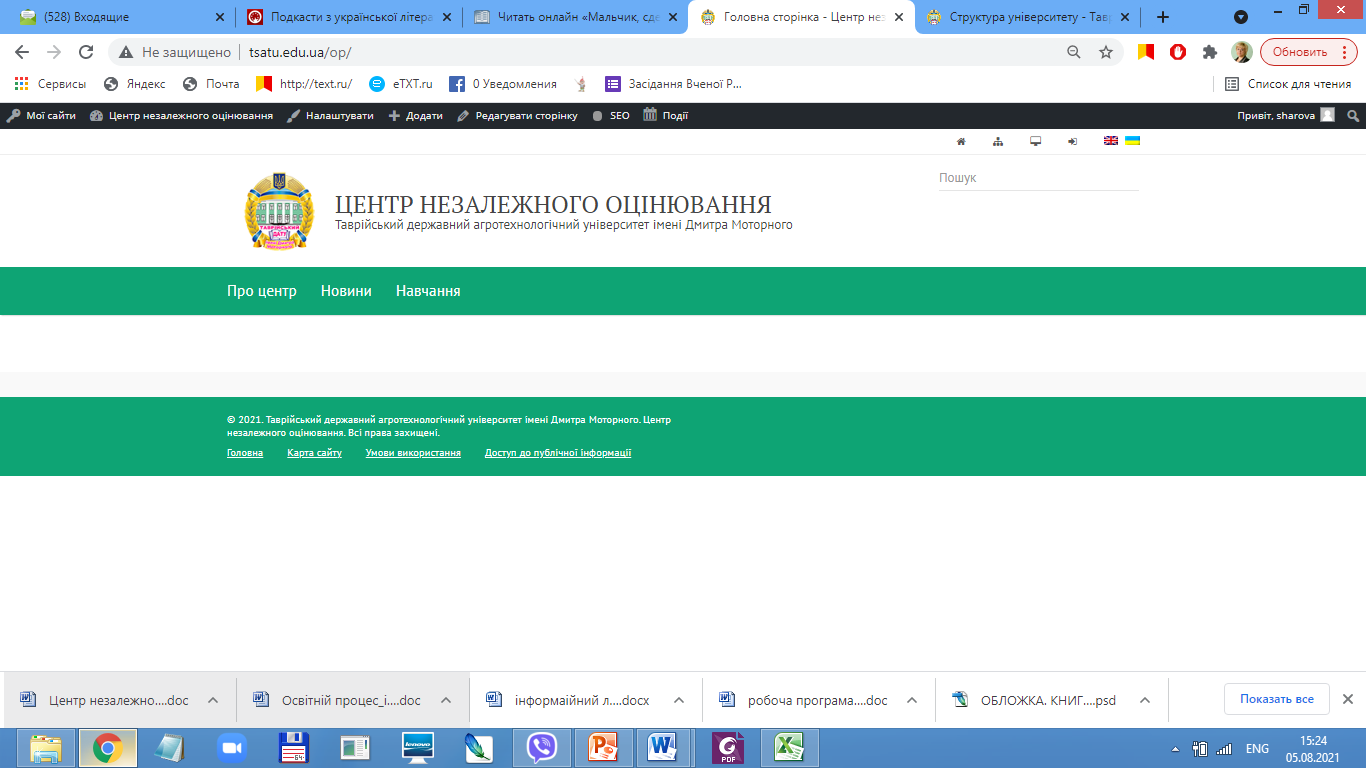 Особливості виконання тестових завдань
* Якщо час вичерпано, але тести не пройдені, то здобувач матиме лише той результат, який він набрав до завершення часу
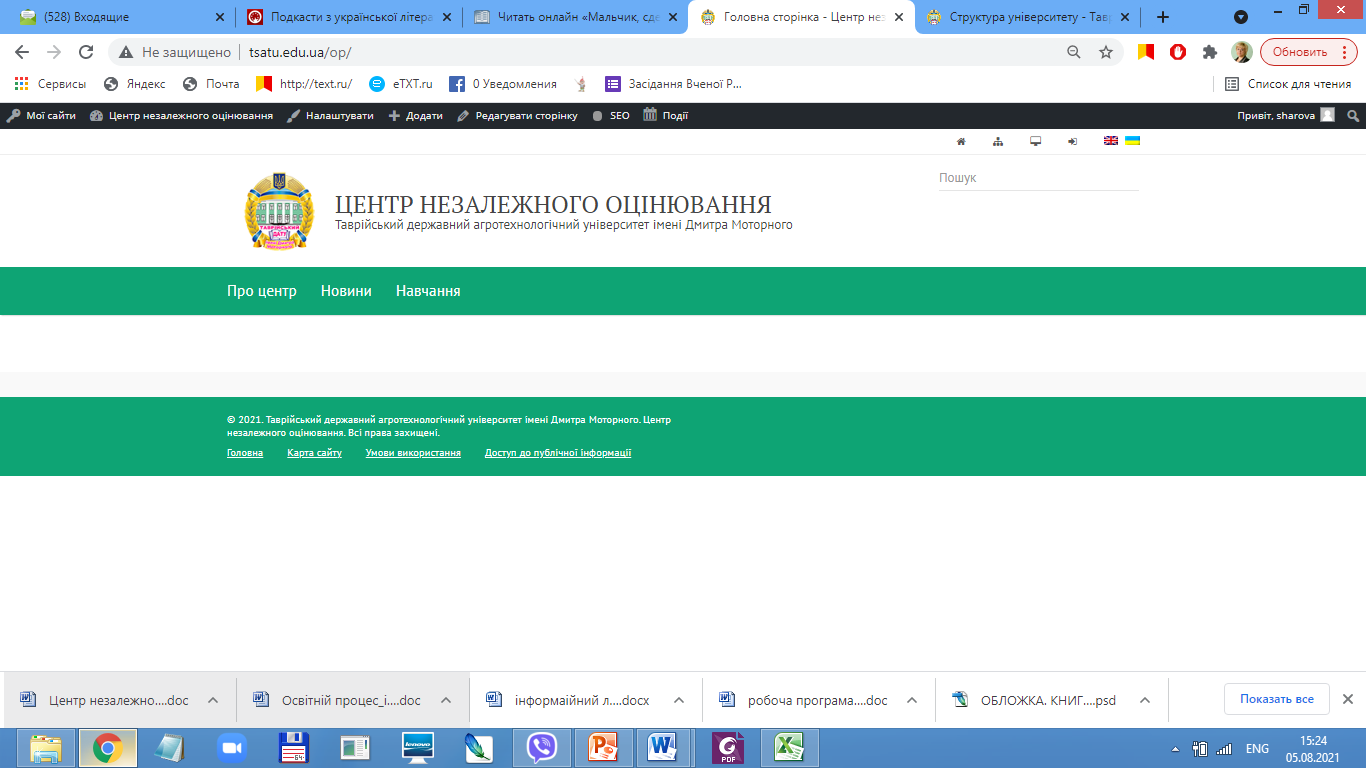 Етапи незалежного оцінювання (І ПМК)
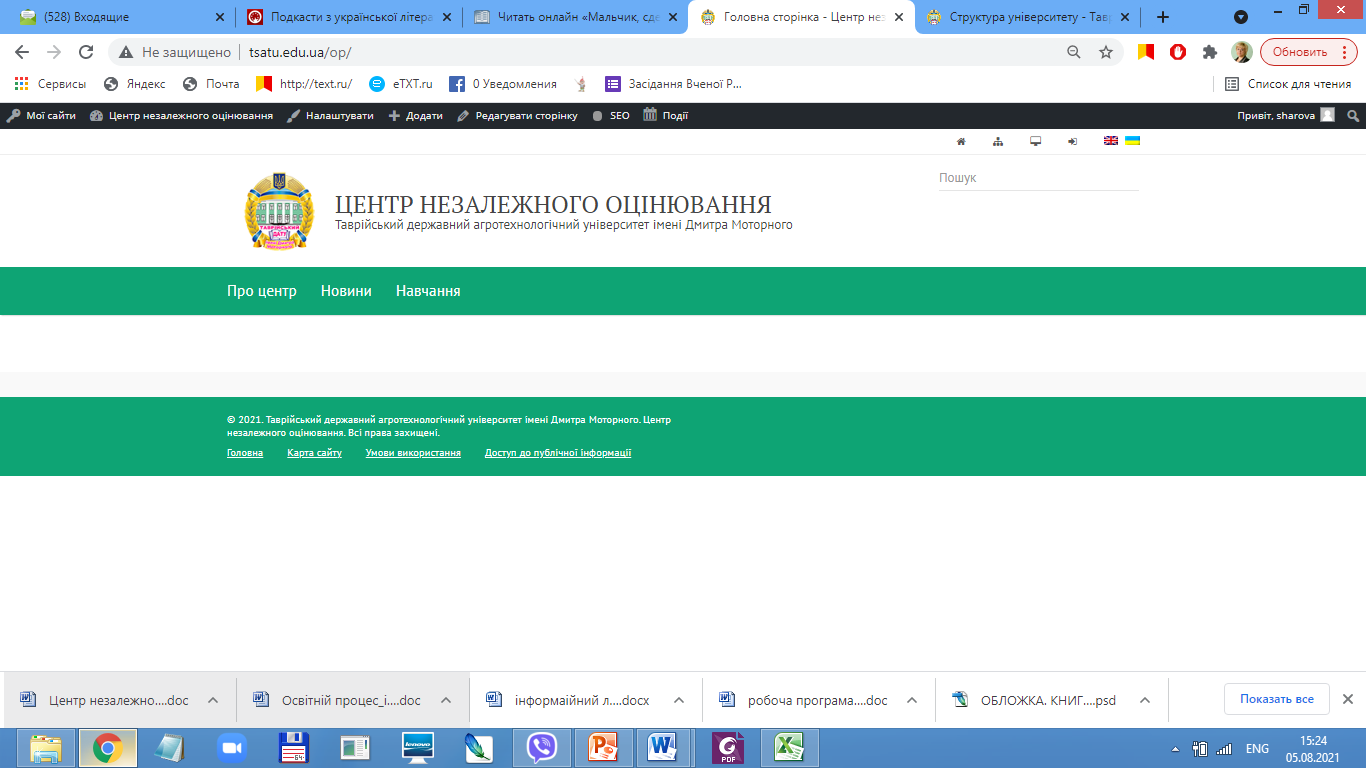 Етапи незалежного оцінювання (ІІ ПМК)
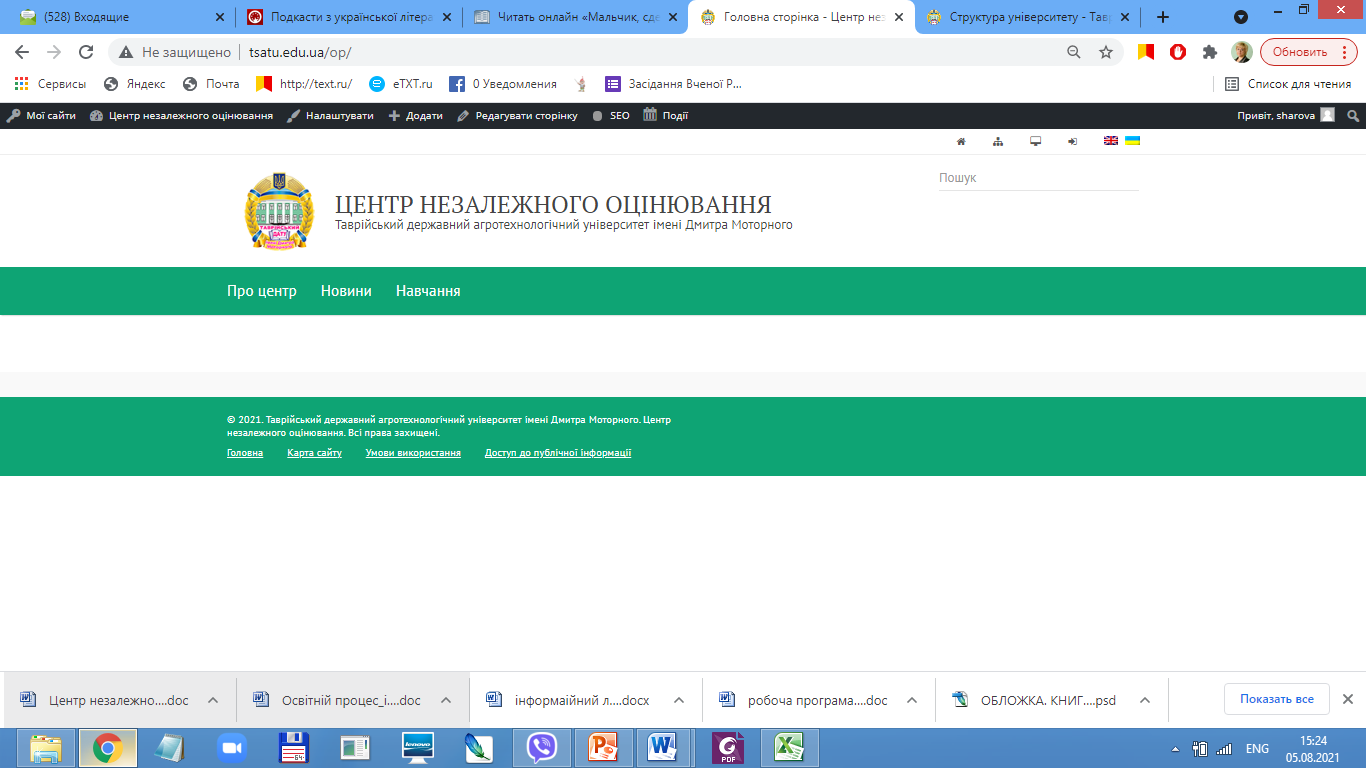 Процедура незалежного заміру знань
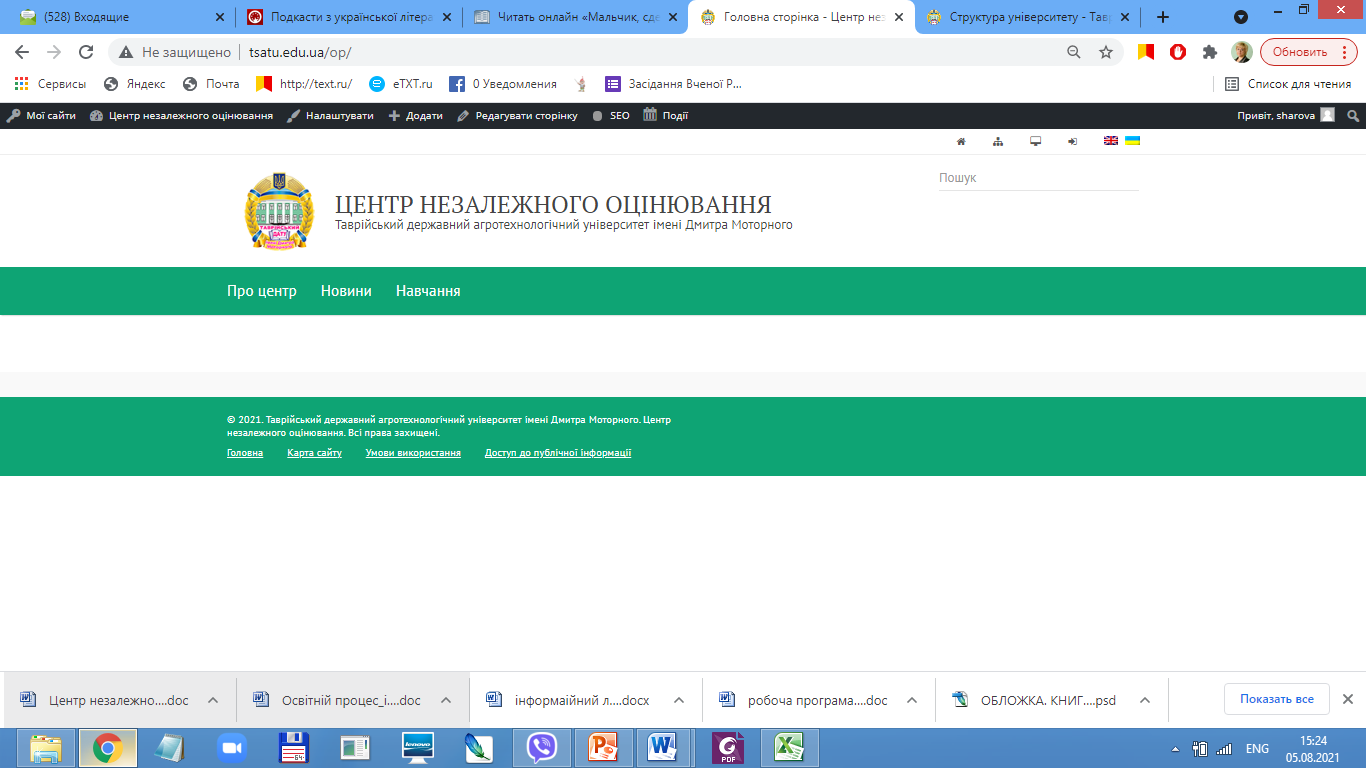 Процедура зрізів залишкових знань
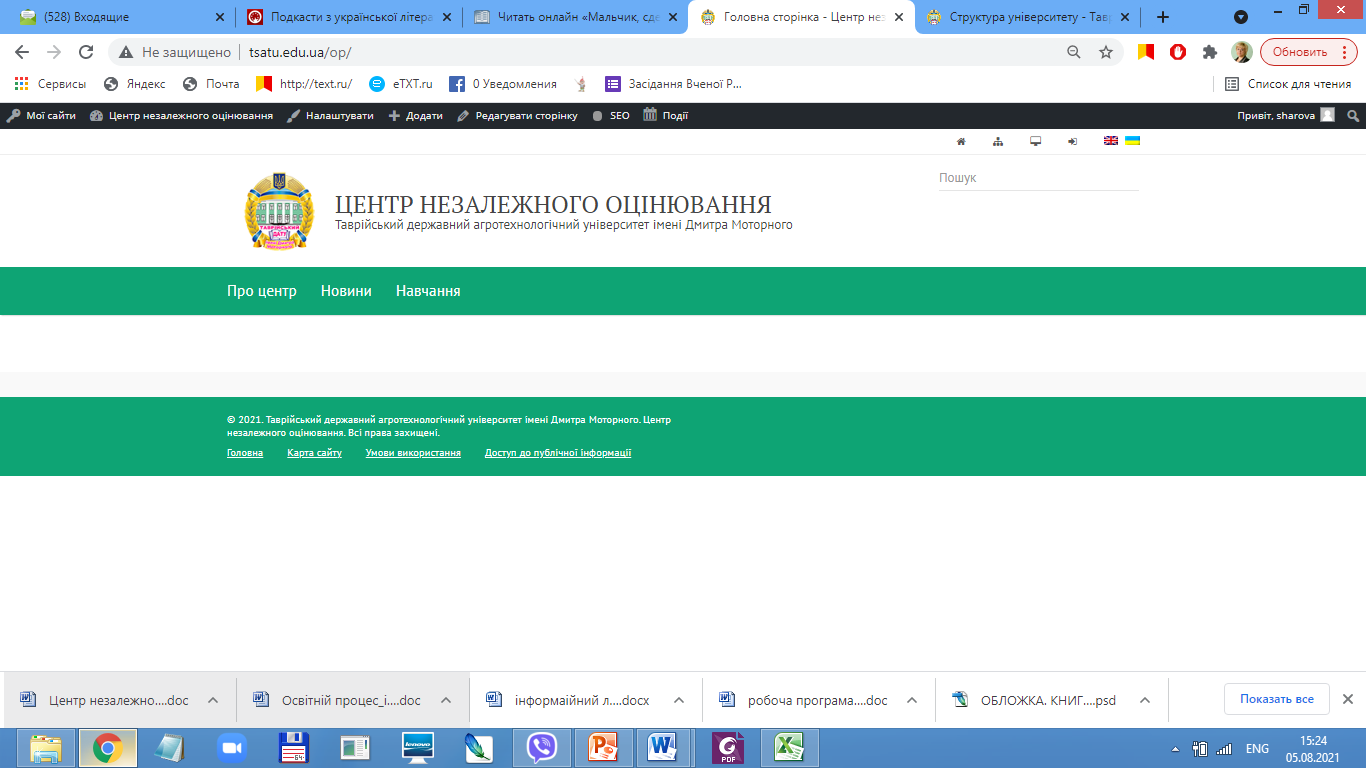 Незалежне оцінювання здобувачів
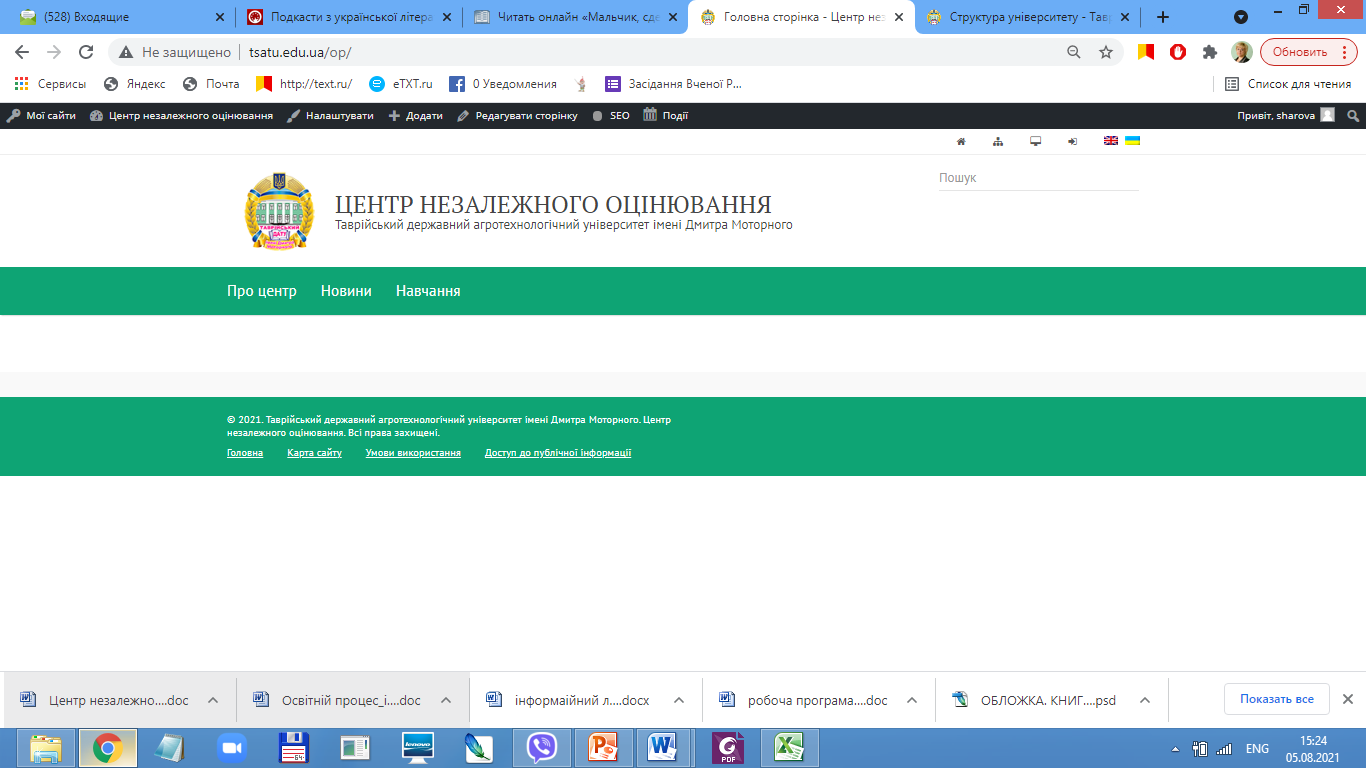 Процедура проходження тестування під час І ПМК
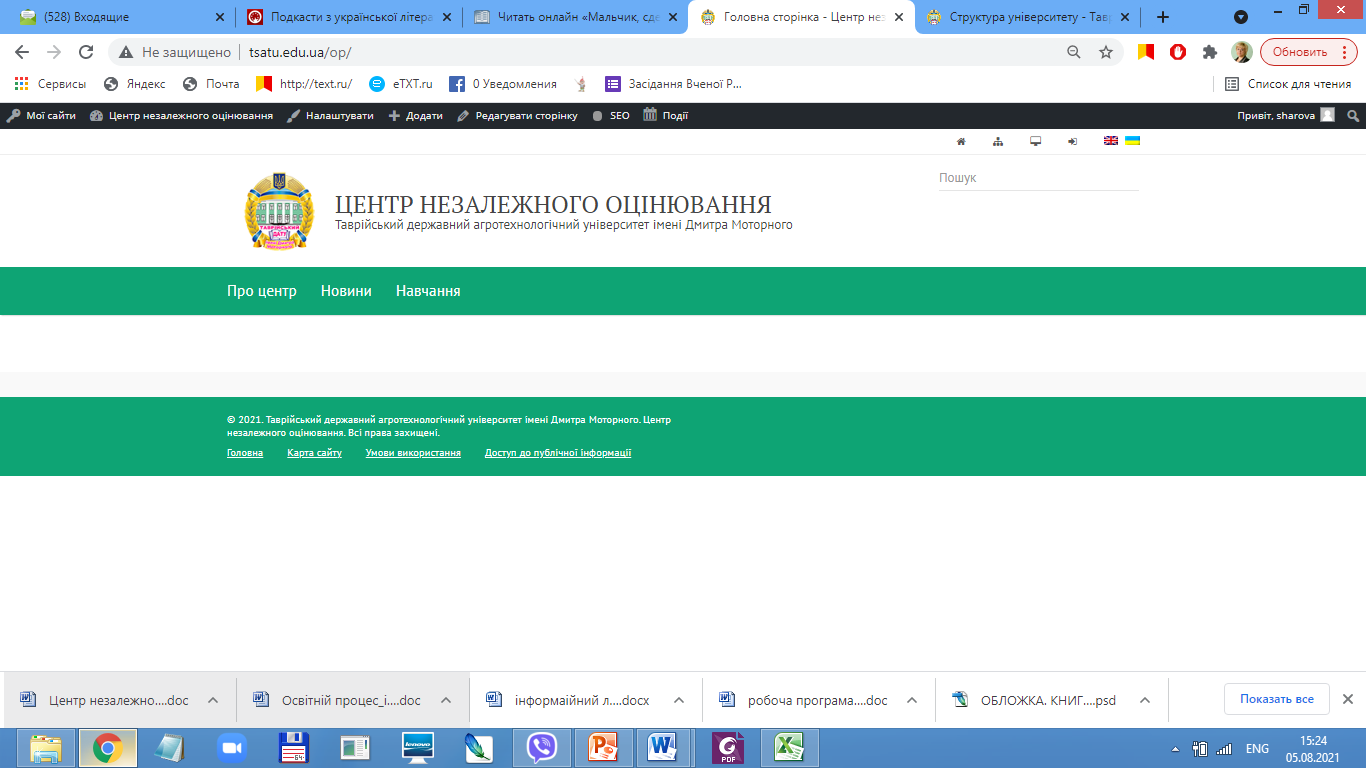 Процедура проходження тестування під час ІІ ПМК
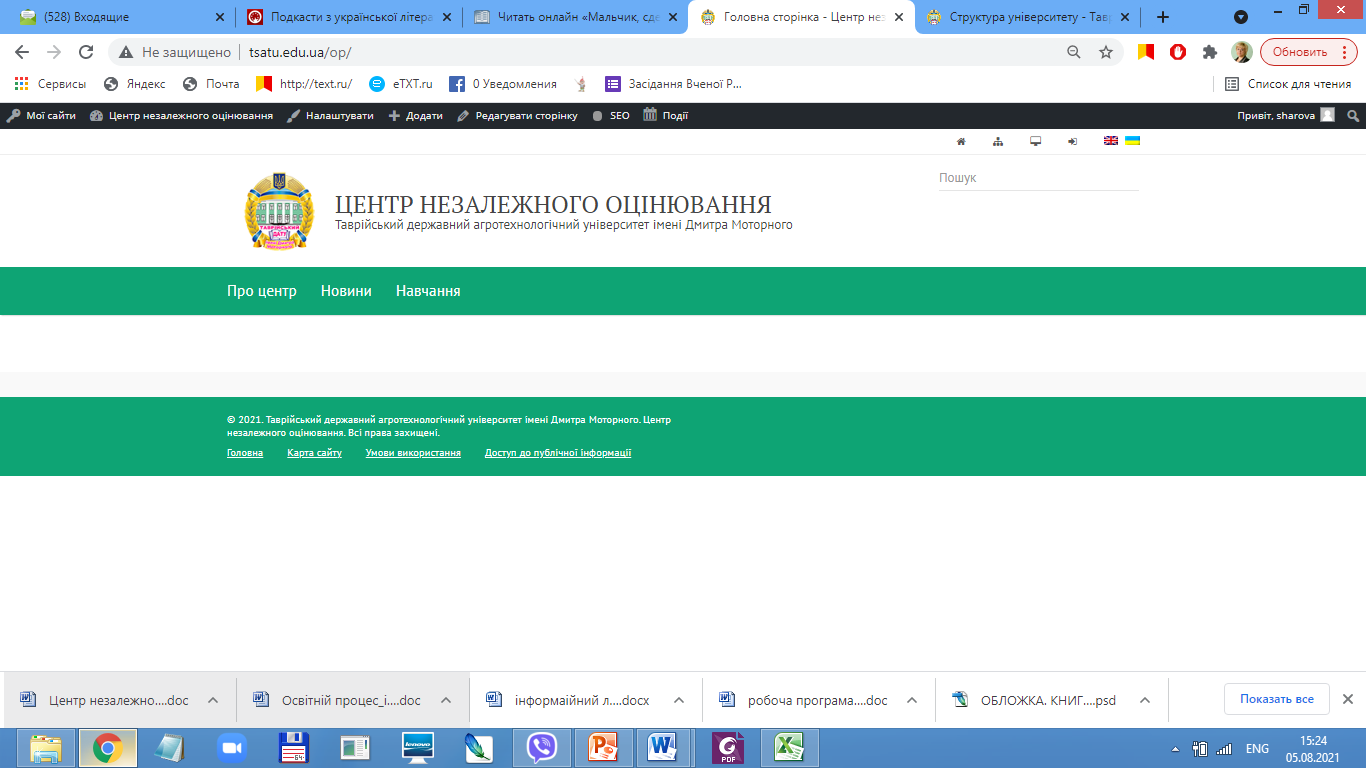 Незалежне оцінювання знань (тестування)
* Співробітник Центру незалежного оцінювання присутній під час тестування
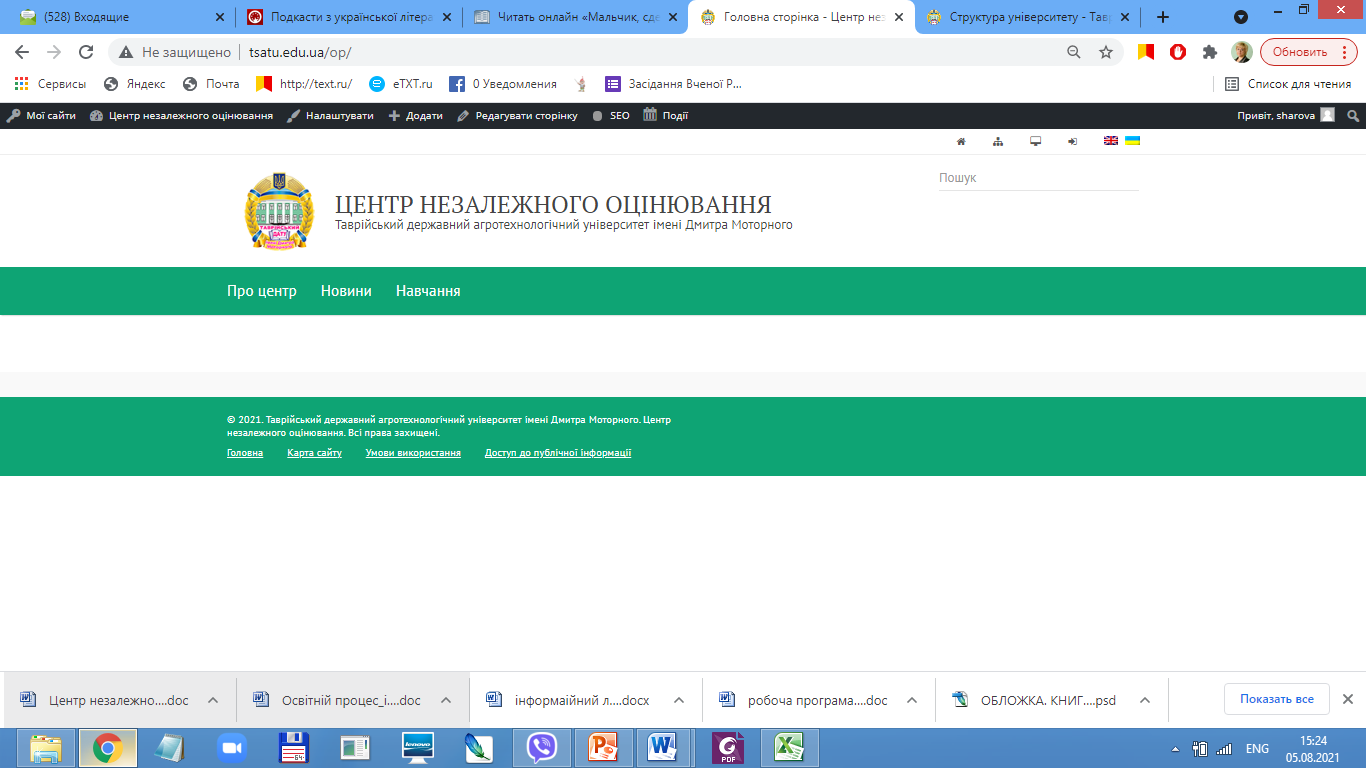 Незалежний замір знань / Зрізи залишкових знань
* Співробітник Центру незалежного оцінювання присутній під час тестування
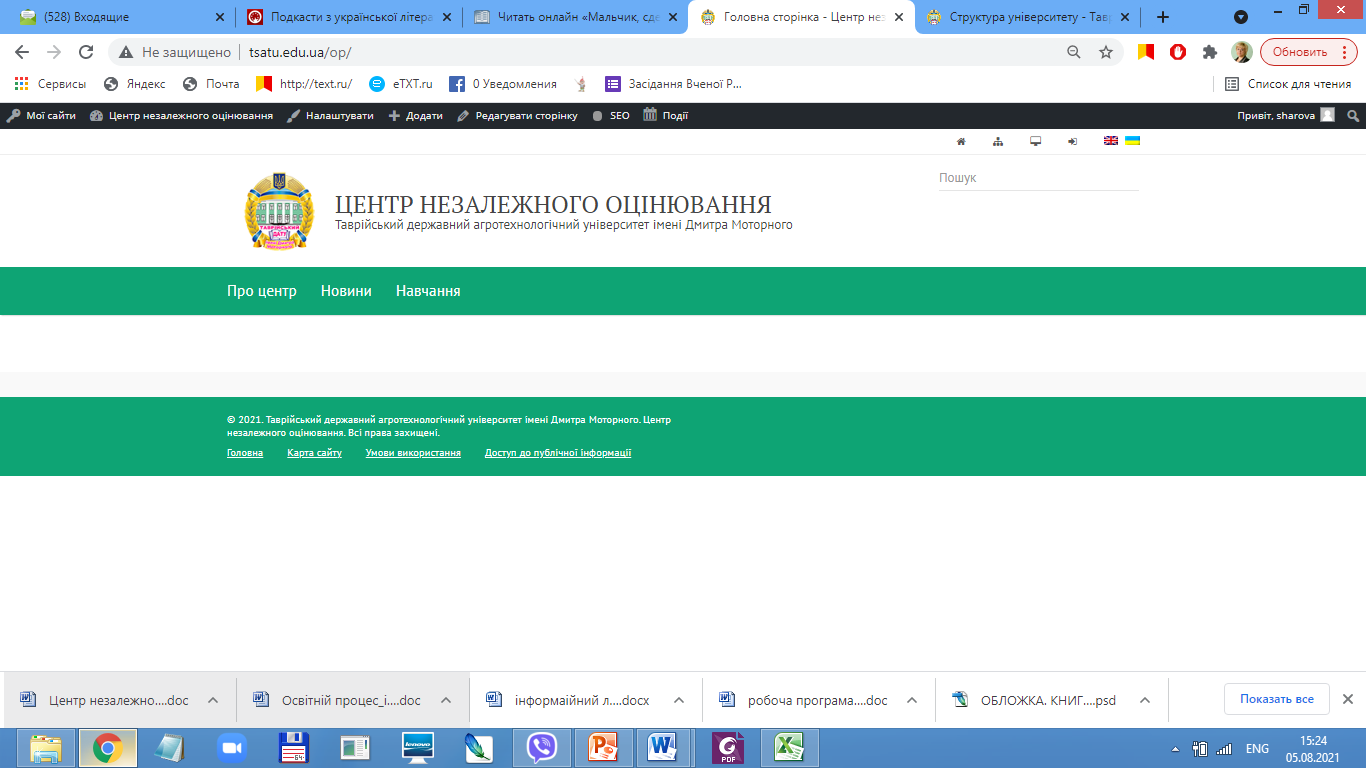 120 іспит
120 залік
Незалежний замір знань / Зрізи залишкових знань (іспит/залік)
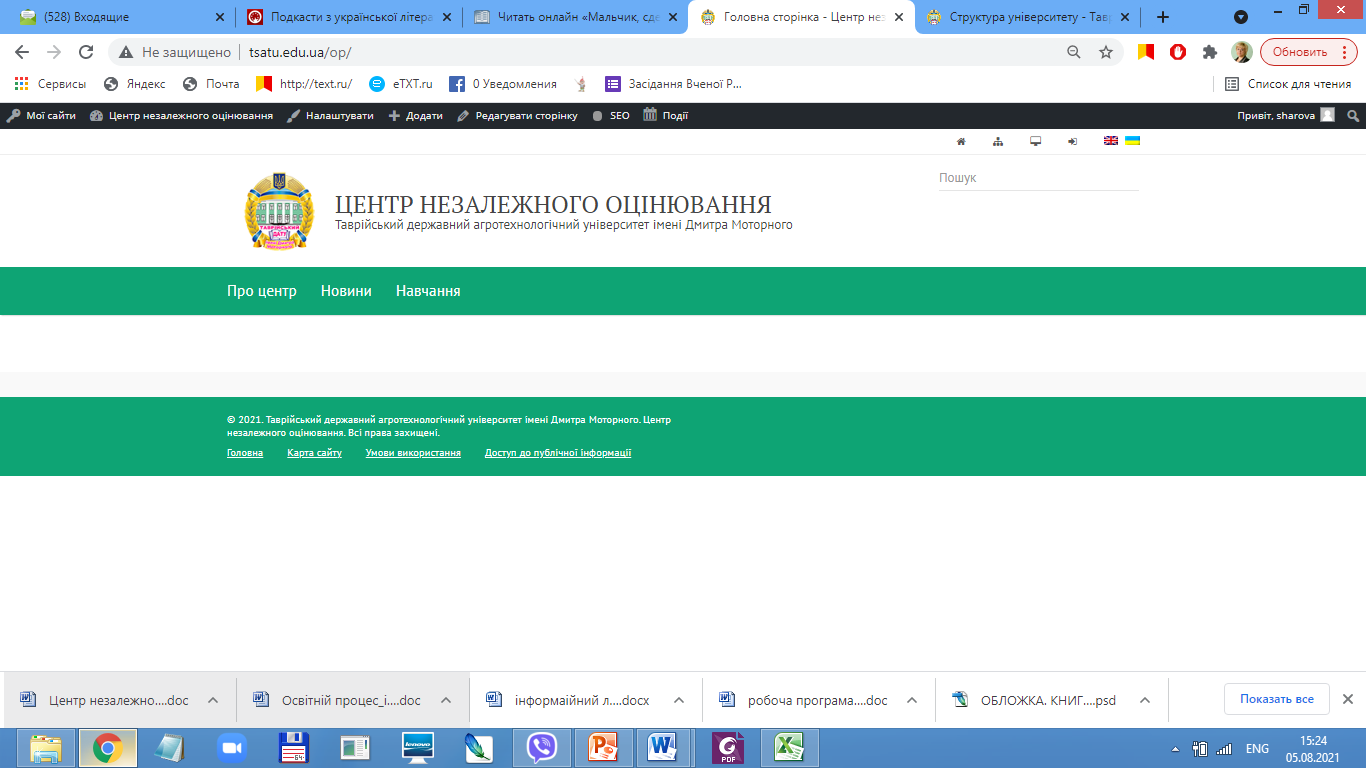 Незалежне оцінювання знань здобувачів 
(поважна / неповажна причина відсутності студента на І ПМК)
* Співробітник Центру незалежного оцінювання присутній під час тестування
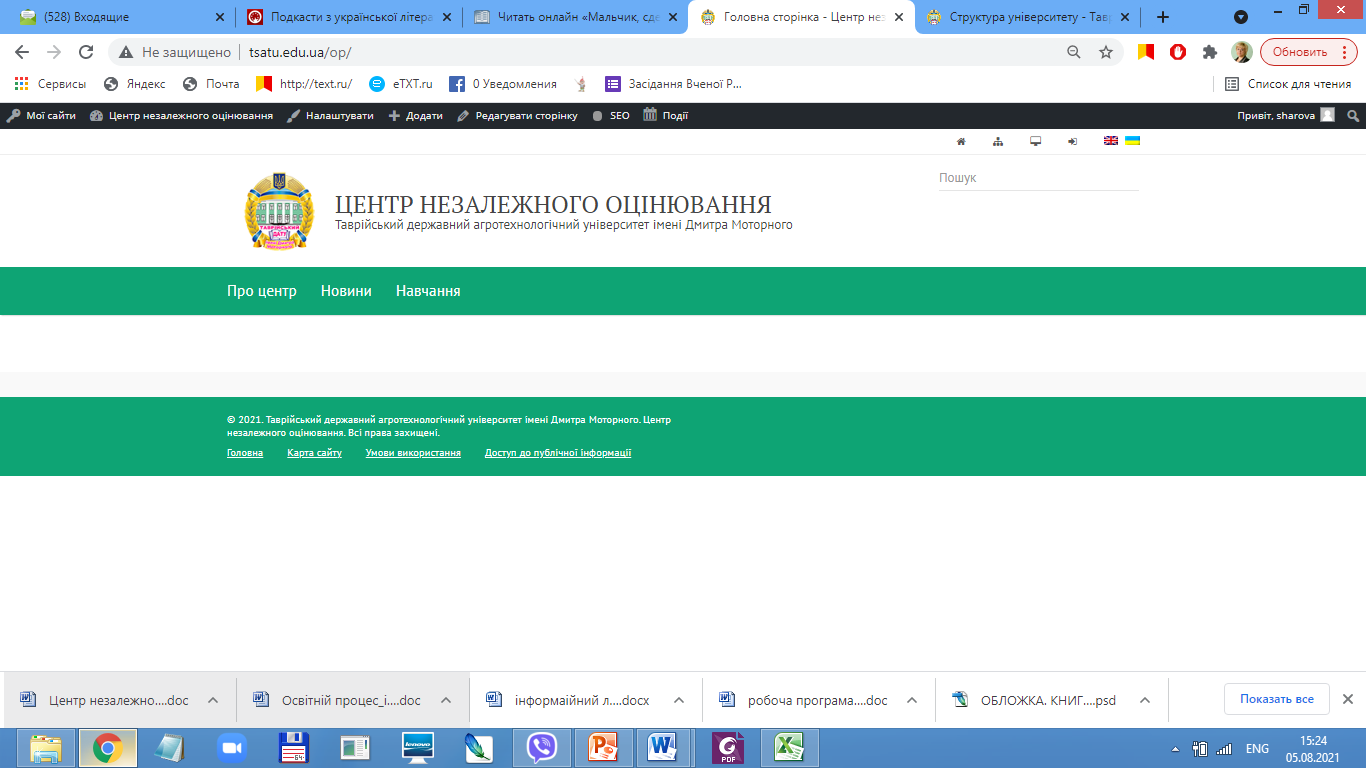 Незалежне оцінювання знань здобувачів 
(поважна / неповажна причина відсутності студента на ІІ ПМК)
* Співробітник Центру незалежного оцінювання присутній під час тестування
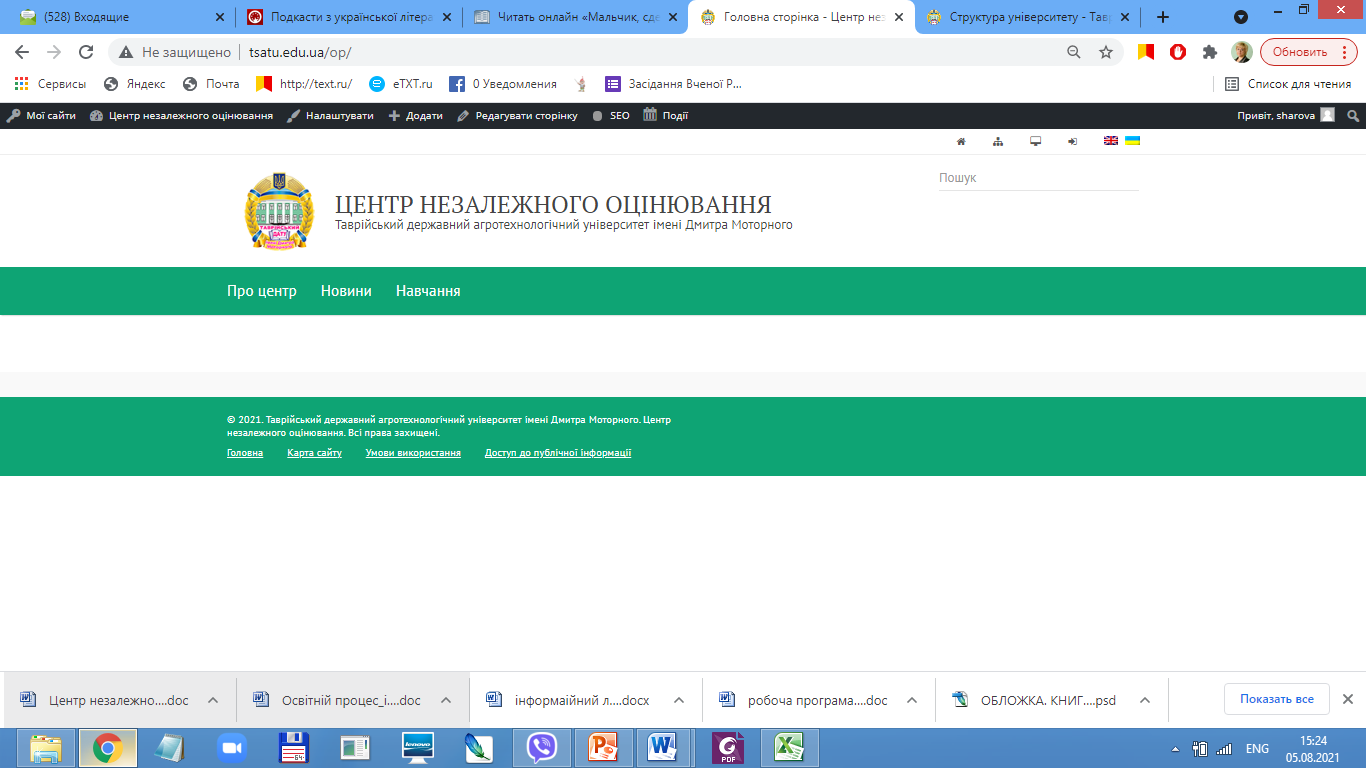 Тестування здобувачів вищої освіти
* У випадку, коли здобувач не пам’ятає власний логін та пароль для входу в Освітній портал ТДАТУ, потрібно мати доступ до власної електронної пошти.
* Здобувач вищої освіти повинен мати при собі документ, що засвідчує його особу.
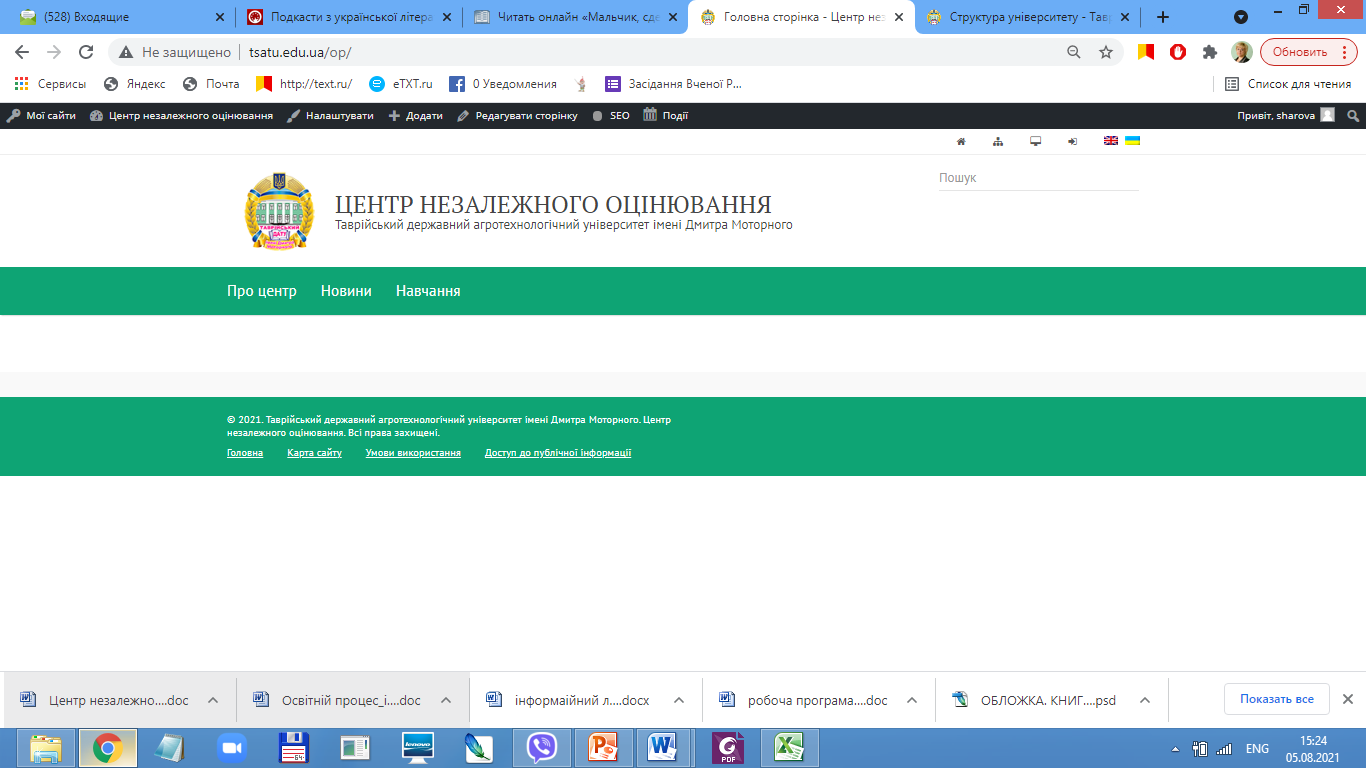 Тестування здобувачів вищої освіти 
в ТДАТУ імені Дмитра Моторного – якісний освітній процес
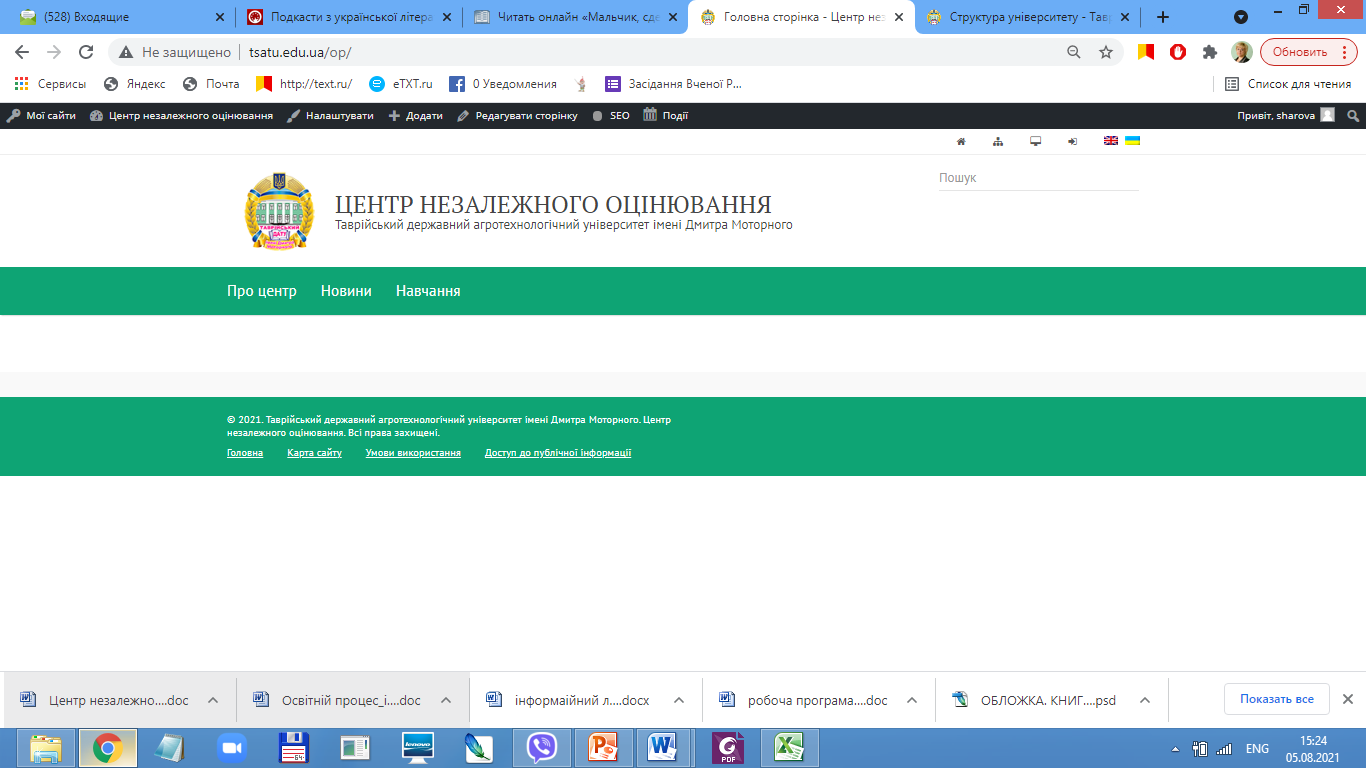